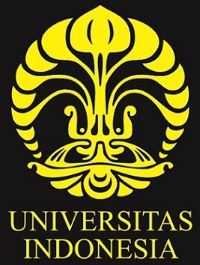 Teori Sosiologi Klasik tentang Stratifikasi SosialKULIAH 2
Mata Kuliah Stratifikasi Sosial
Program Studi Sarjana Sosiologi FISIP UI
Materi kuliah, harap tidak dIKUTIP
1
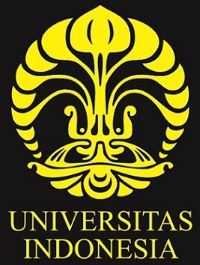 2
MATERI KULIAH
I. STRATIFIKASI DAN PEMBENARANNYA.
II.SOSIOLOGI DAN ANALISIS STRATIFIKASI
III. INKLUSI DAN KEBIJAKAN MOBILITAS VERTIKAL
IV.PEMBAHASAN MARX, WEBER DAN DURKHEIM
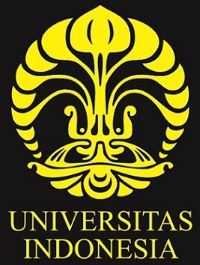 3
I. STRATIFIKASI DAN PEMBENARANNYA (1)
*Gejala  Stratifikasi Sosial  dengan hirarki telah ada dalam setiap masyarakat, dari masyarakat sederhana sampai masyarakat yang kompleks  saat ini dengan berbagai variasinya.
*Stratifikasi telah ada dan dikenali sejak masyarakat sederhana dan sampai jaman kerajaan namun saat itu tidak ada analisis untuk mendeskripsikan dan menjelaskan stratifikasi  secara ilmiah dengan menggunnakan teori dan metode riset serta pembuatan solusi kebijakannya.
*Pemahaman awal telah dibahas oleh para pemikir Yunani seperti Aristoteles  yang menyatakan bahwa masyarakat yang baik adalah yang lapisan atas dan bawah kecil dan yang besar adalah lapisan tengan (Pola belah ketupat, diamond-shaped society).
*Analisis ilmiah yang lebih sistematik dilakukan oleh Marx, Weber dan Durkheim.
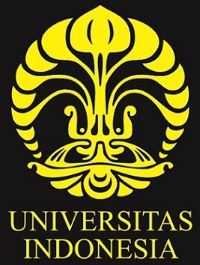 4
I. STRATIFIKASI DAN PEMBENARANNYA (2)
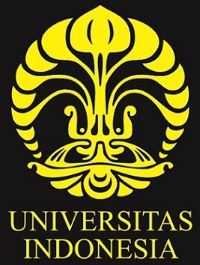 5
I. STRATIFIKASI DAN PEMBENARANNYA (3)
*Bagaimana Stratifiksai kasus  Pra-Indonesia dan Indonesia?
* Kelompok  sederhana:  suku-suku terasing (“band”)
*Suku-suku  lebih besar
* Pola Chiefdom, beberapa kelompok atau area  (Cipta Gelar-Sukabumi, era Megalitik)
*Pola Kerajaan Hindu (Kerajaan Kutai )
*Pola Budhisme (Kerajaan Sriwijaya)
*Pola Hindu (Kerajaan Majapahit)
*Pola Islam (Kesultanan Maluku Utara, Demak)
*Pola Kolonialisme  Belanda dan Jepang
*Pola Indonesia
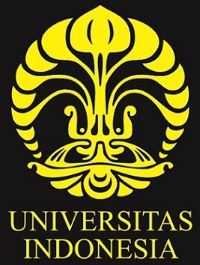 6
II.SOSIOLOGI DAN ANALISIS STRATIFIKASI (1)
+ Studi Stratifikasi dan Mobilitas Sosial  didasarkan pada teori sosiologi oleh para pendiri sosiologi seperti Marx, Weber, Durkheim. 
+Analisis teori-teori mereka banyak membahas masyarakat Eropa walaupun juga membahas secara singkat masyarakat non-Eropa.
+Teori2 ketiga sosiolog tersebut berguna utuk membahas masyarakat Indonesia, namun masih ada dimensi stratifikasi  lain seperti suku, etnik, ras, agama, gender,  spasial (pusat-daerah, desa-kota) maupun stratifikasi global.
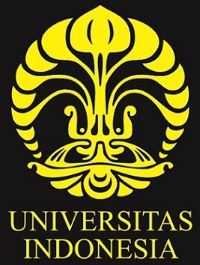 7
II.SOSIOLOGI DAN ANALISIS STRATIFIKASI (2)
MARX
Social
Superstructure
Social and political
institutions


Economic Base
Techniques of production
Property institutions
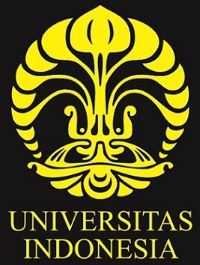 8
II.SOSIOLOGI DAN ANALISIS STRATIFIKASI (3)
MARX

PROPERTY  CLASS
	AGRARIAN  SYSTEM   LAND  
	CAPITALIST  SYSTEM   LABOR (EXPLOITATION/SURPLUS VALUE)
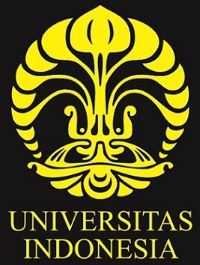 9
II.SOSIOLOGI DAN ANALISIS STRATIFIKASI (4)
WEBER
CLASS
ECONOMIC ORDER
STATUS
SOCIAL ORDER
PARTY
POLITICAL ORDER
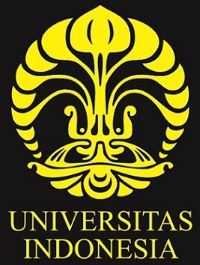 10
II.SOSIOLOGI DAN ANALISIS STRATIFIKASI (5)WEBER
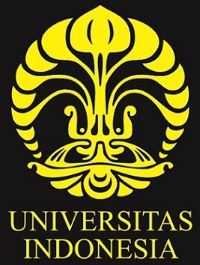 11
II.SOSIOLOGI DAN ANALISIS STRATIFIKASI (11)
DURKHEIM
*DIVISION OF LABOR DIFFERENTIATIONOCCUPATIONAL GROUP INTERDEPENDENCEORGANIC SOLIDARITY
*PERAN COLLECTIVE CONSCIOUSNESS
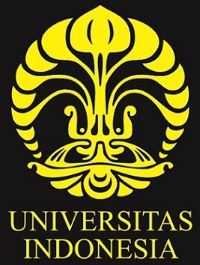 12
II.SOSIOLOGI DAN ANALISIS STRATIFIKASI (12)
DURKHEIM
*OCCUPATIONAL GROUP DURKHEIM LEBIH FOKUS PADA KONTEKS PEKERJAAN (CORPORATION)
Golongan lain berbasis etnik, agama, dll belum tercakup
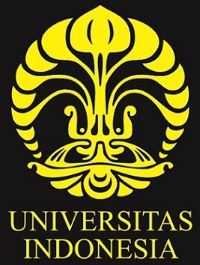 13
3. INKLUSI DAN KEBIJAKAN MOBILITAS VERTIKAL (1)
KEBIJAKAN UNTUK MOBILITAS ANTAR GENERASI
*Melalui konstitusi negara dimana warga  negara  berhak mendapat pendidikan, kesejahteraan sosial. Kebijakan khusus seperti Quota dalam Bidik Misi, 
* Melalui berbagai UU dan PP pada tingkat pusat  (	BPJS, Jamkesda)
* Melalui Pemda melalui Perda (kasus Pemda Surabaya bekerja sama dengan swasta-perusahaan memberi beasiswa bagi keluarga lapisan Bawah-Bawah). 
KEBIJAKAN INTRA GENERASI-KARIR ORANG TUA MEMBAIK AKAN  ENGHASILKAN I MOBILITAS SOSIAL BAGI  ANAK2NYA.
*Berbagai jaminan sosial bagi kepala keluarga 
*Bantuan kredit usaha (KUR)
*Pemilikan saham di perusahaan (ESOP), saham komunitas di HPH, Minyak, Minerba
*Menjadi pekerja migran internasional
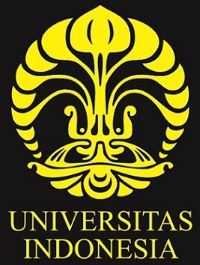 14
3. INKLUSI DAN KEBIJAKAN MOBILITAS VERTIKAL (2)
ANALISIS MOBILITAS VERTIKAL PERLU MEMPERHATIKAN:
1.Apakah mobilitas tersebut dalam konteks kabupaten, provinsi dan nasional
2.Mobilitas pada tingkat kabupaten relatiF lebih mudah karena piramidanya paling rendah.
3.Mobilitas pada provinsi relatiF lebih sulit karena piramida lebih tinggi dan saingan lebih banyak dari berbagai kabupaten.
4.Mobiltas pada tingkat nasional paling sulit karena piramida paling tinggi dan saingan dari seluruh Indonesia.
5. Hal yang penting adalah setiap pemda provinsi dan kabupaten membuat Renstra untuk mobilitas vertikal (selama ini belum ada).
6. Pemda provinsi dan kabuptean harus berinisitaif dan berinovasi untuk membuat kebijakan dan menganggarkan mobilitas vertikal.
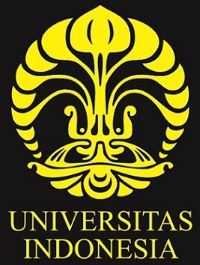 15
IV.PEMBAHASAN MARX, WEBER DAN DURKHEIM
*Pembahasan lebih mendalam Marx, Weber dan Durkheim akan dibahas dalam  slides2  berikut.
*Mahasiswa diminta memilih dan membahas berbagai contoh2 kasus di Indonesia
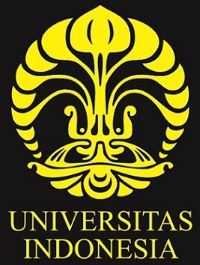 16
TERIMA KASIH